Projekt: Freizeit und Hobbys
Thema der Präsentation:
Malen als Hobby
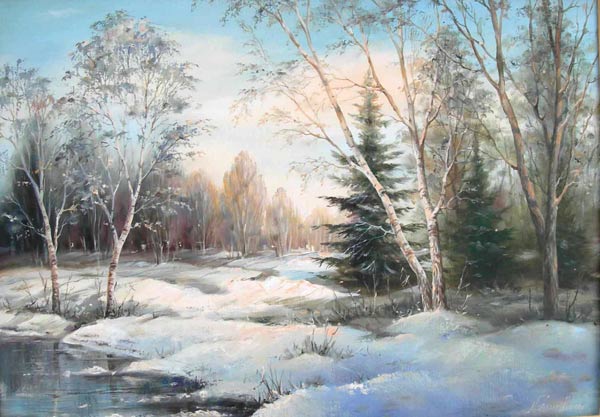 Gliederung:
Bildende  Kunst als Begriff
Arten der bildenden Kunst
Mein erster Erfolg
Mein Team in der Malschule
Meine Diplombilder
Bildende Kunst als Begriff
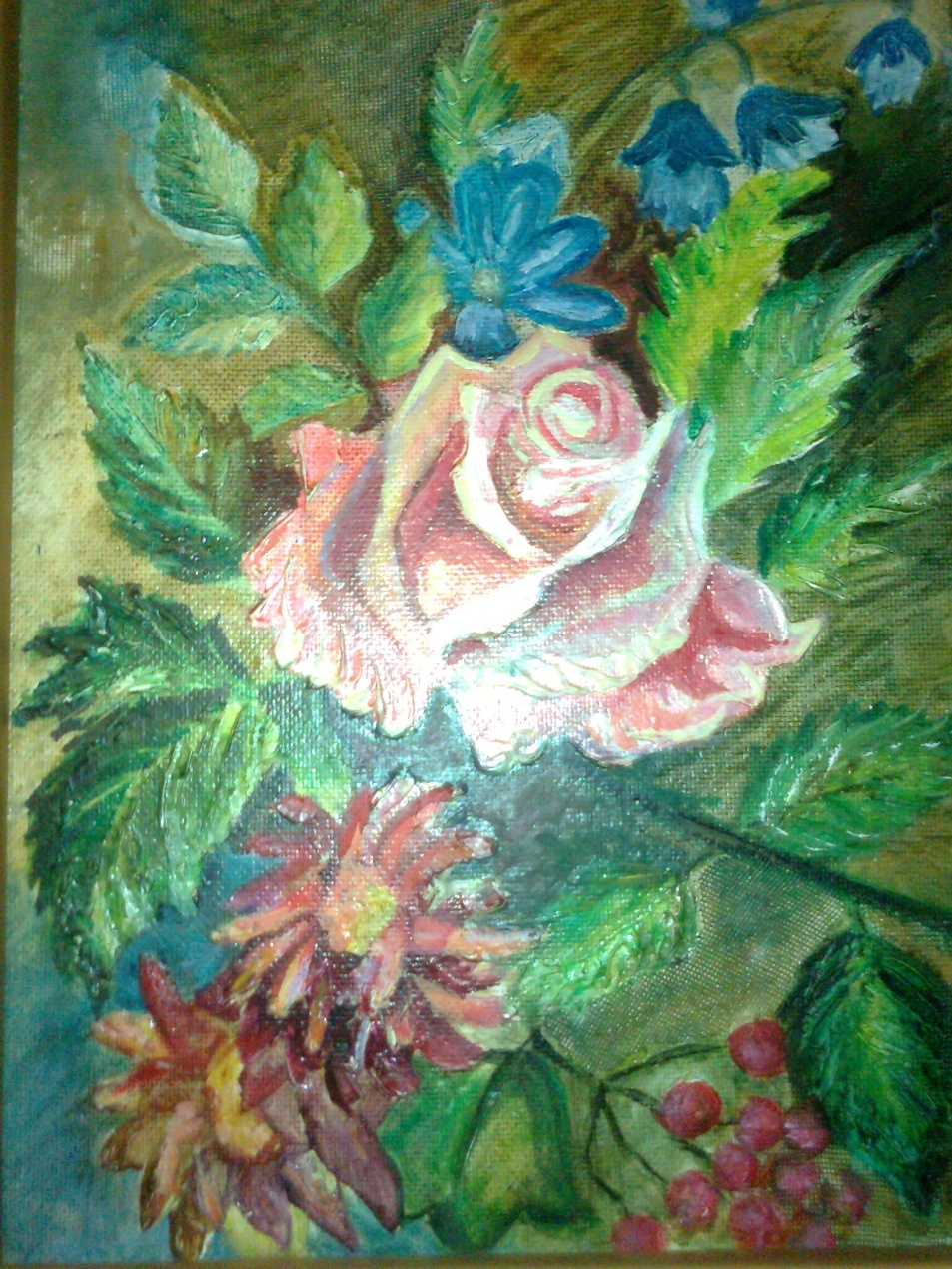 Arten der bildenden Kunst
Plastik
Graphik
Gebrauchskunst
Malerei
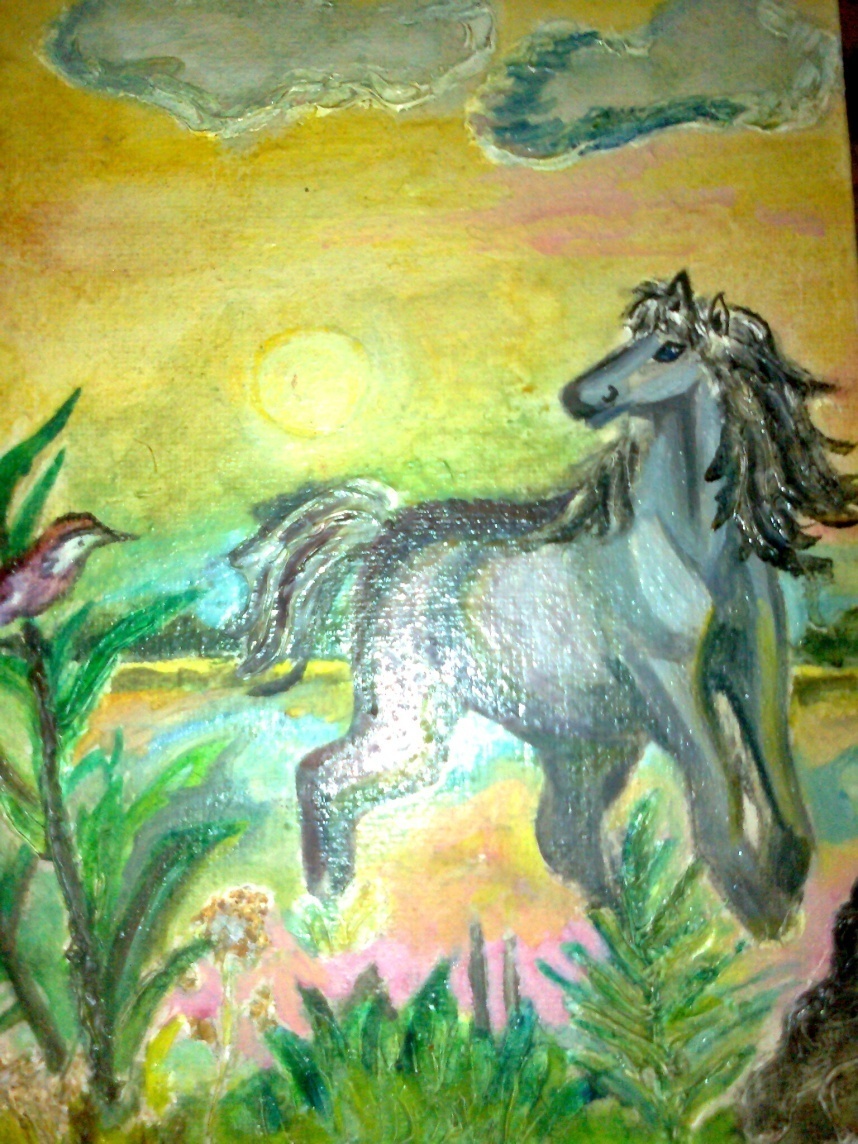 Malerei
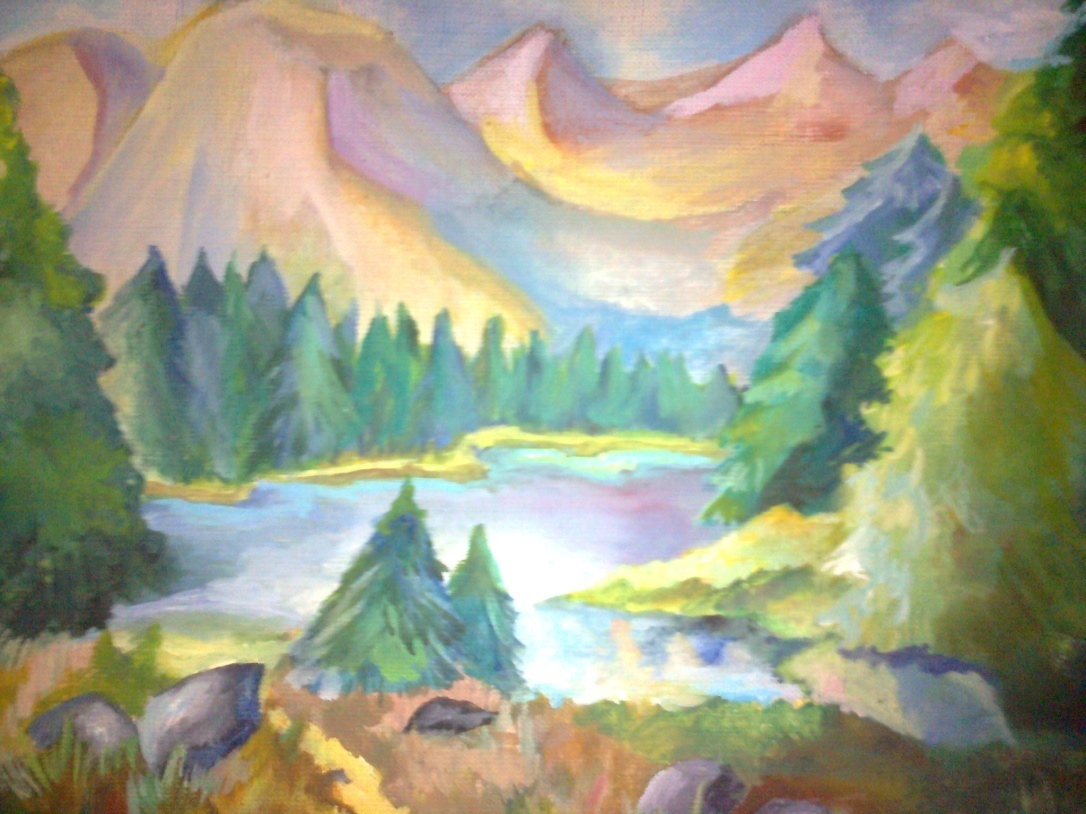 Graphik
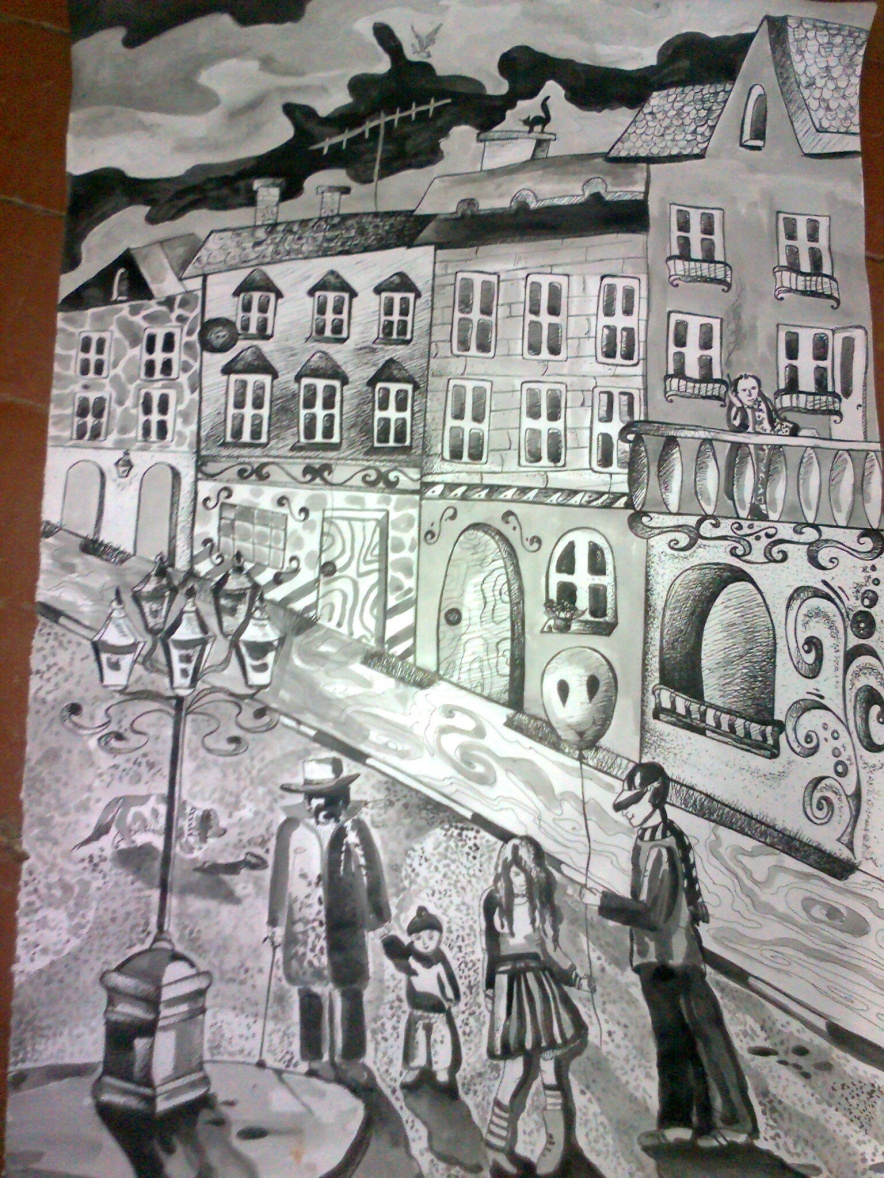 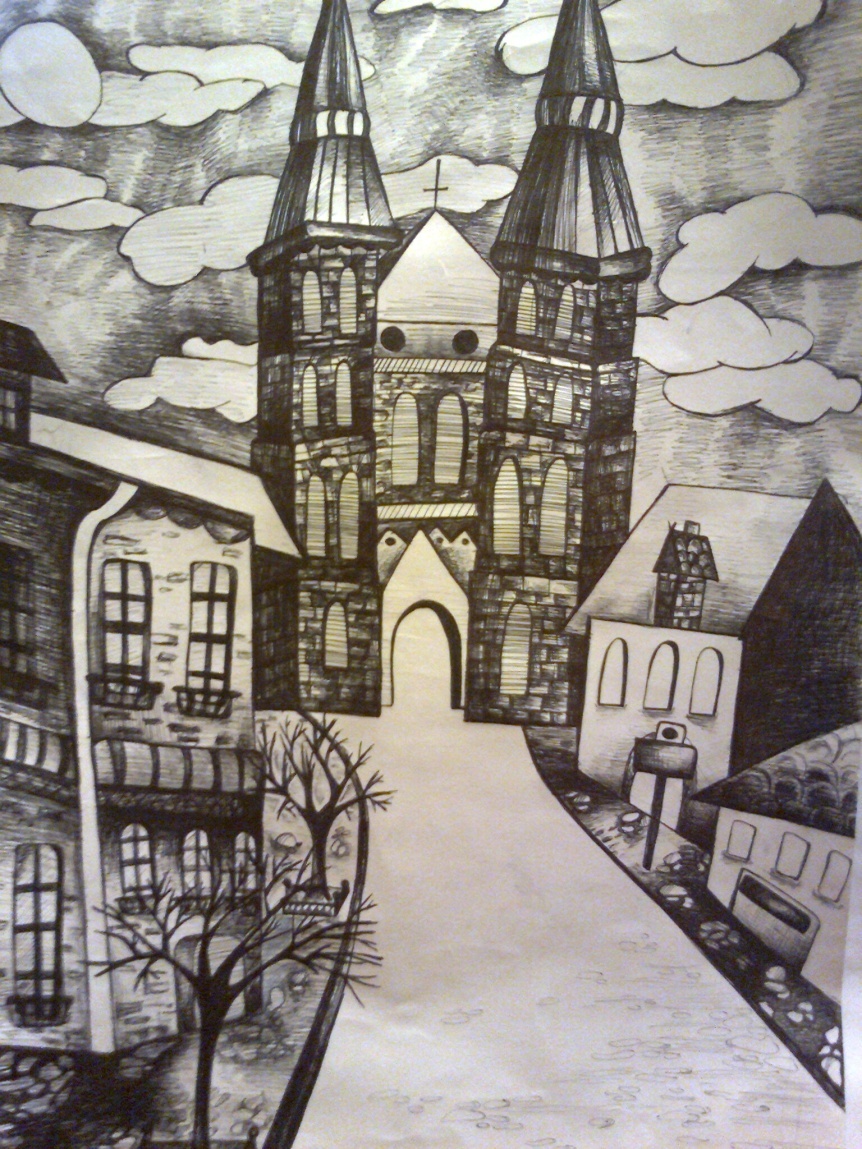 Gebrauchskunst
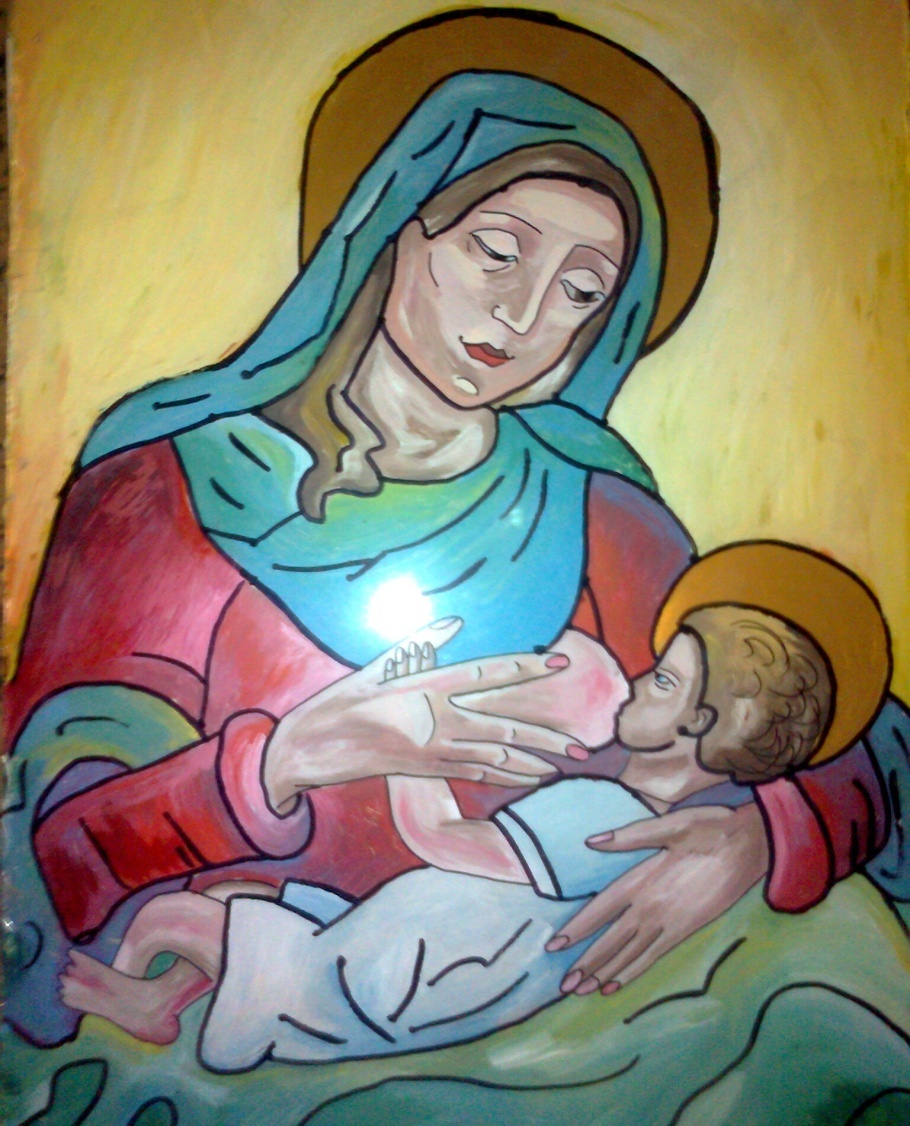 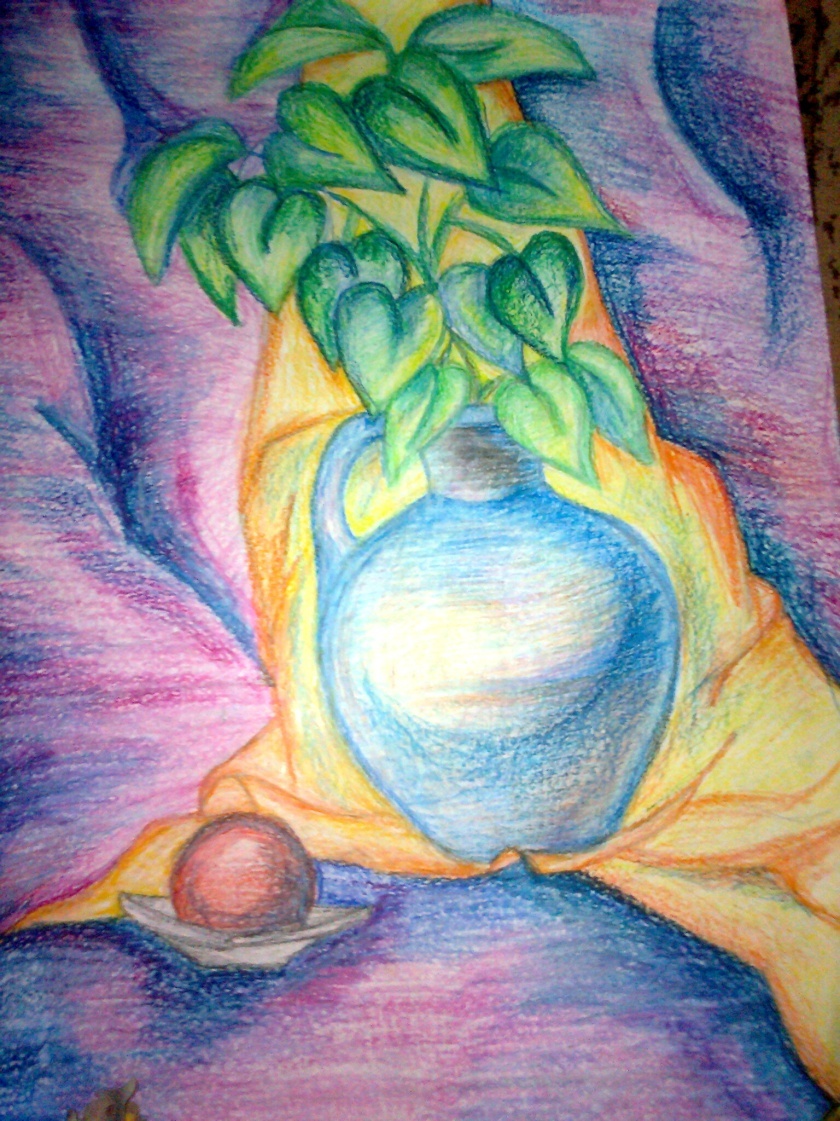 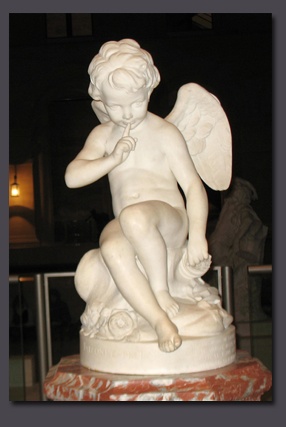 Plastik
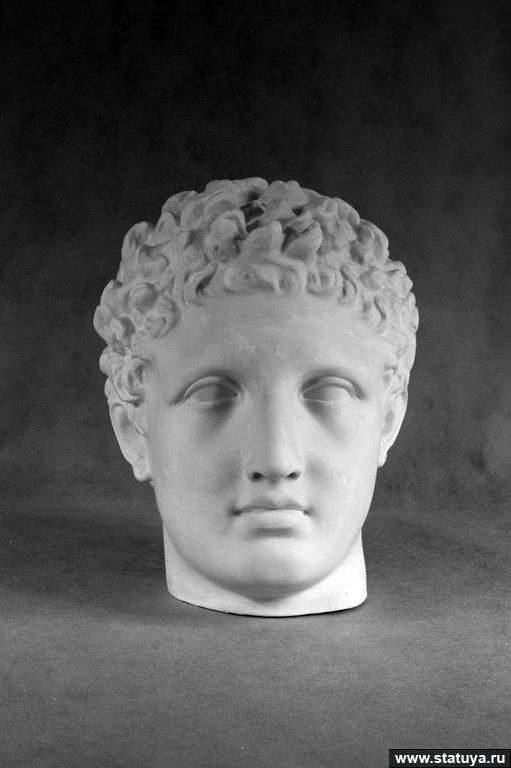 Mein erster Erfolg
mit 8 Jahren – der erste Platz im Wettbewerb
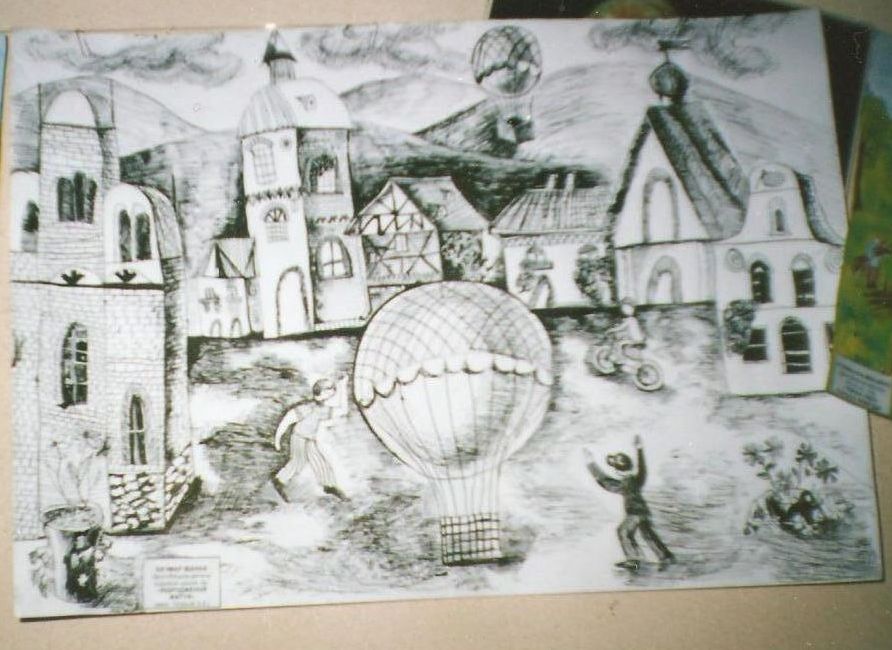 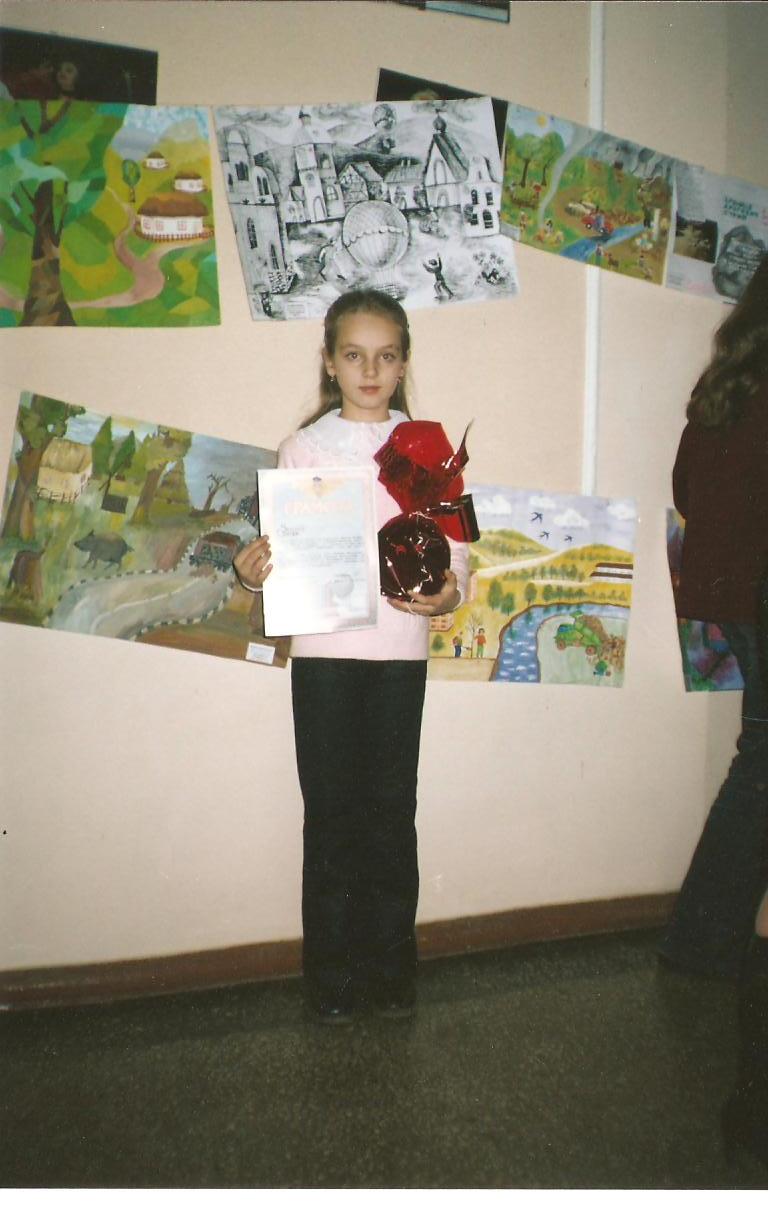 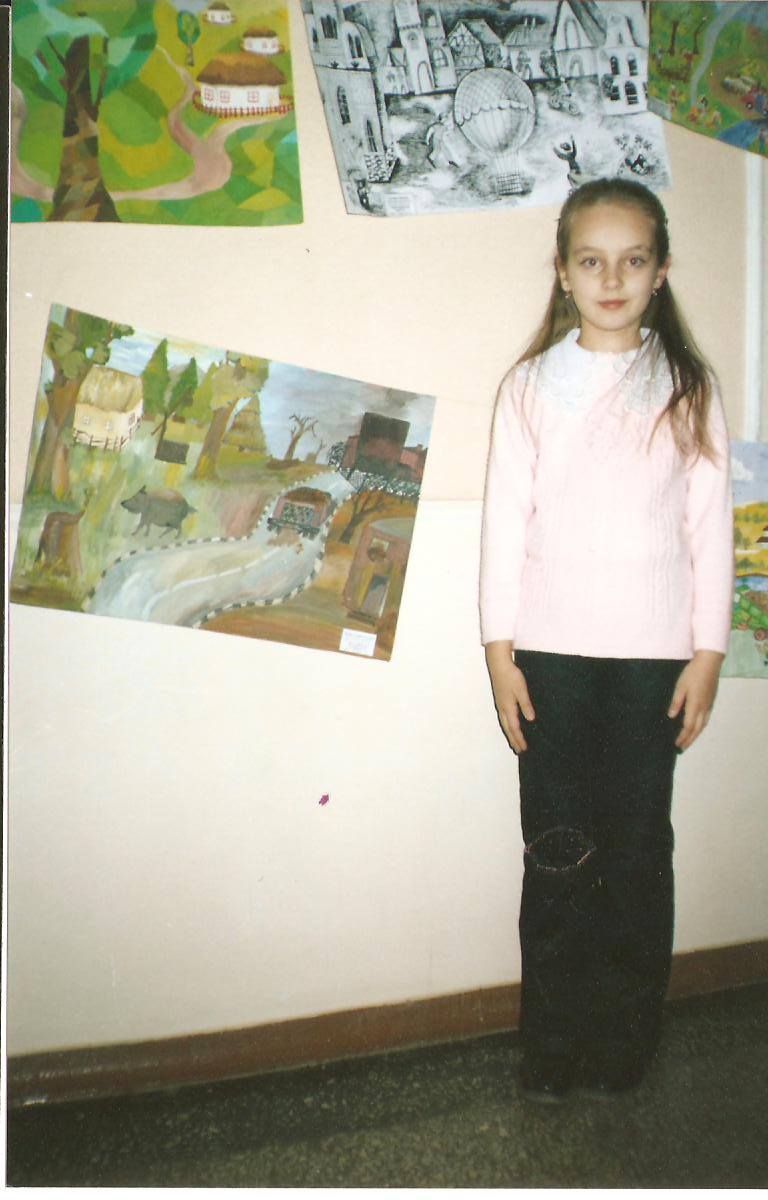 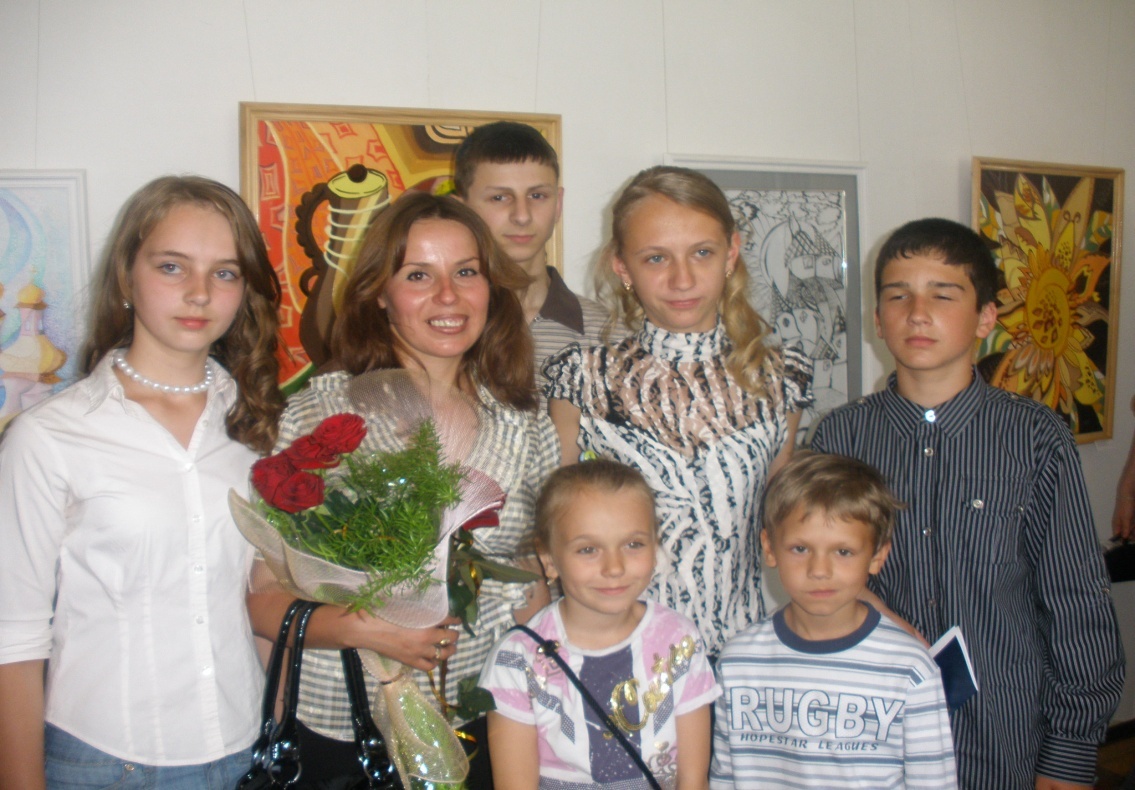 Mein Team in der
 Malschule
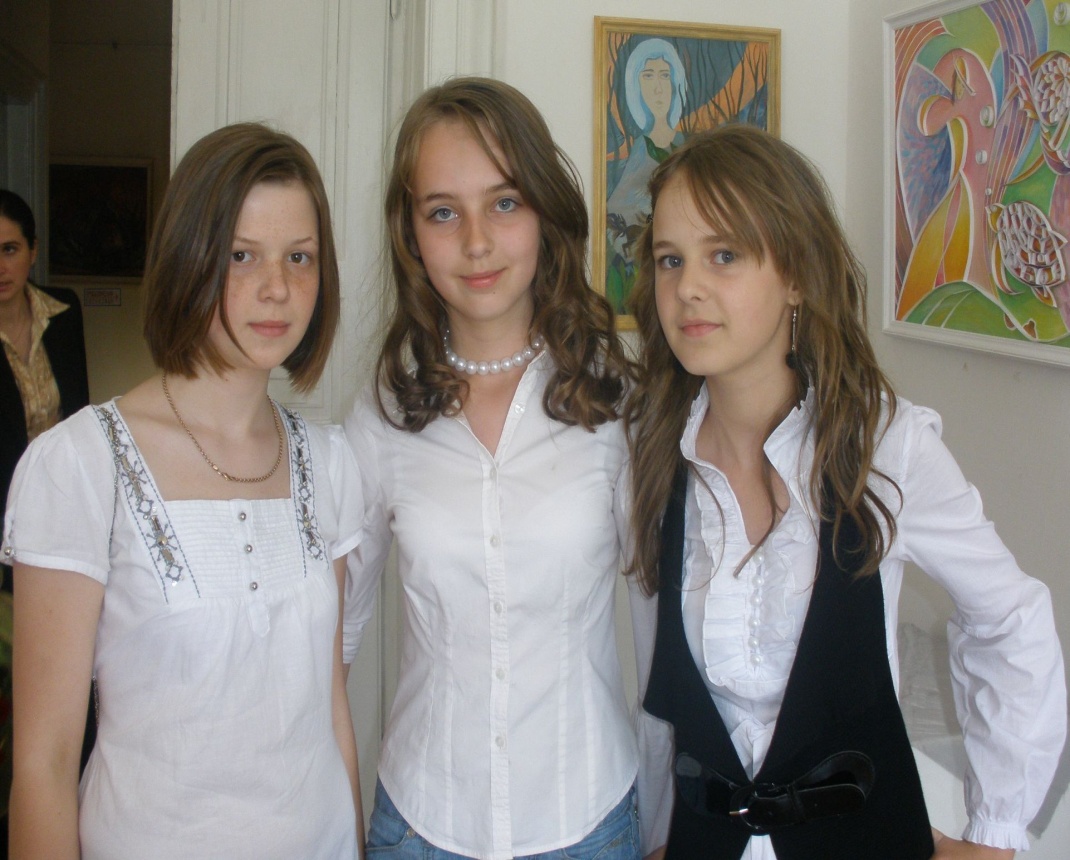 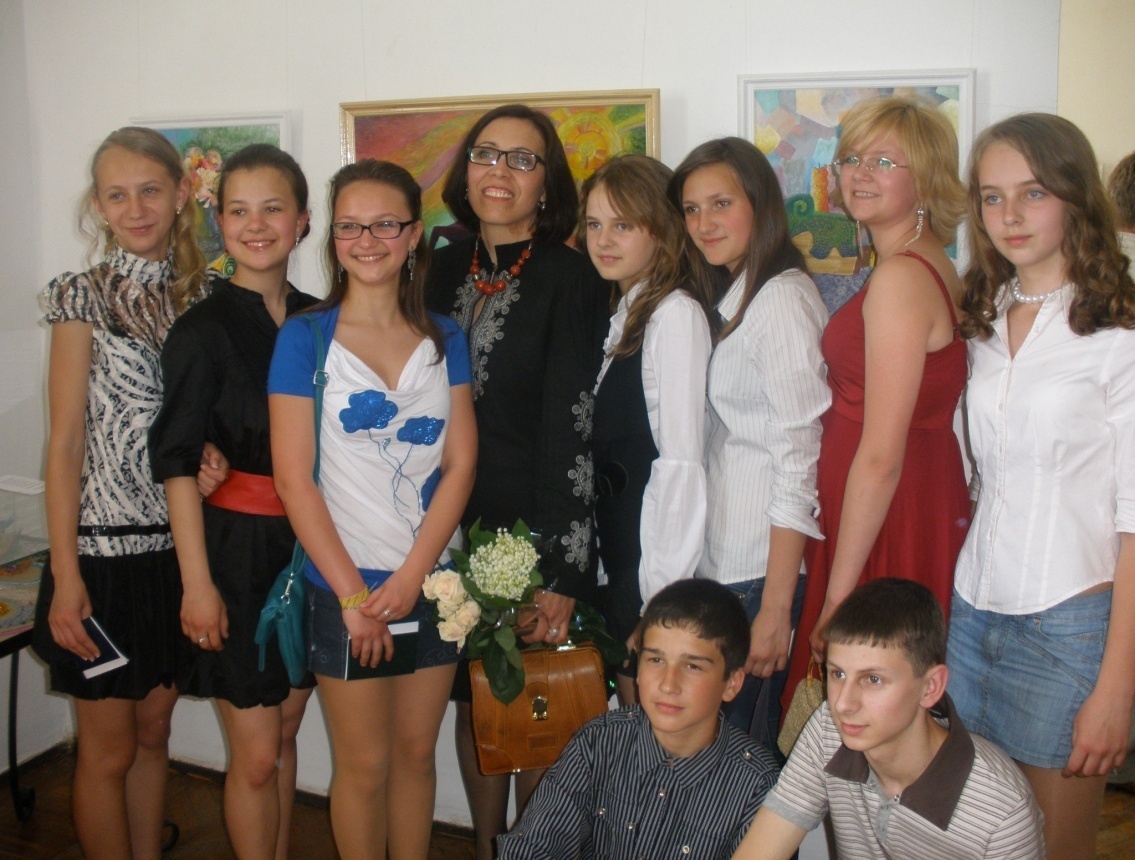 Meine Diplombilder
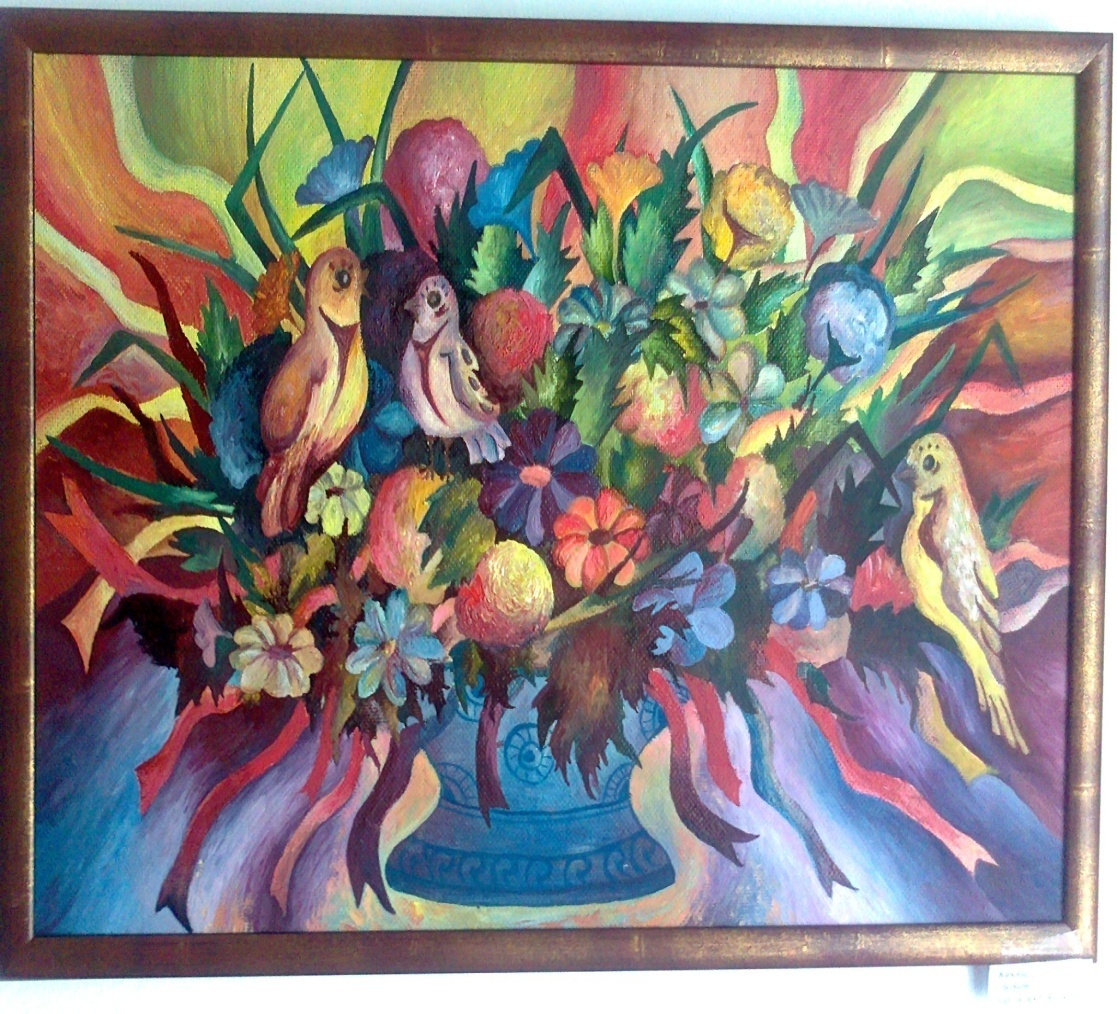 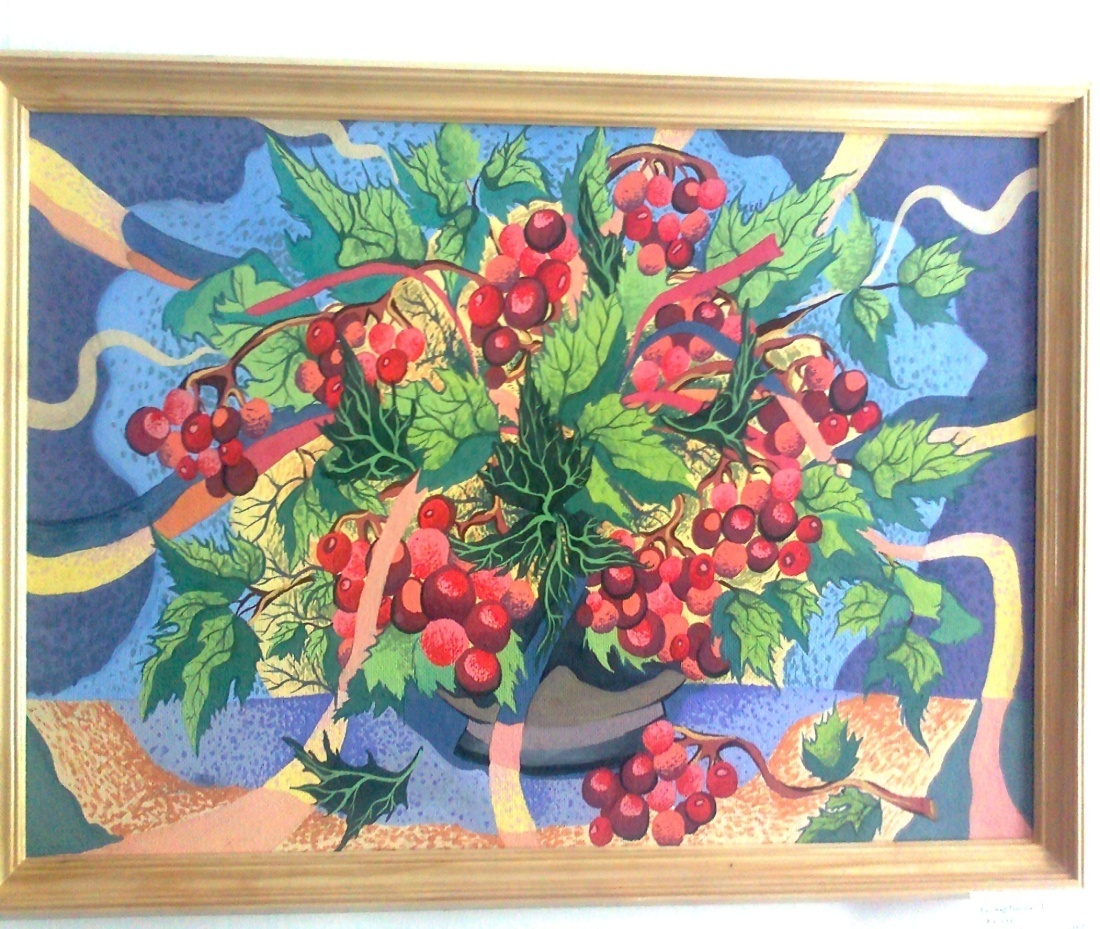 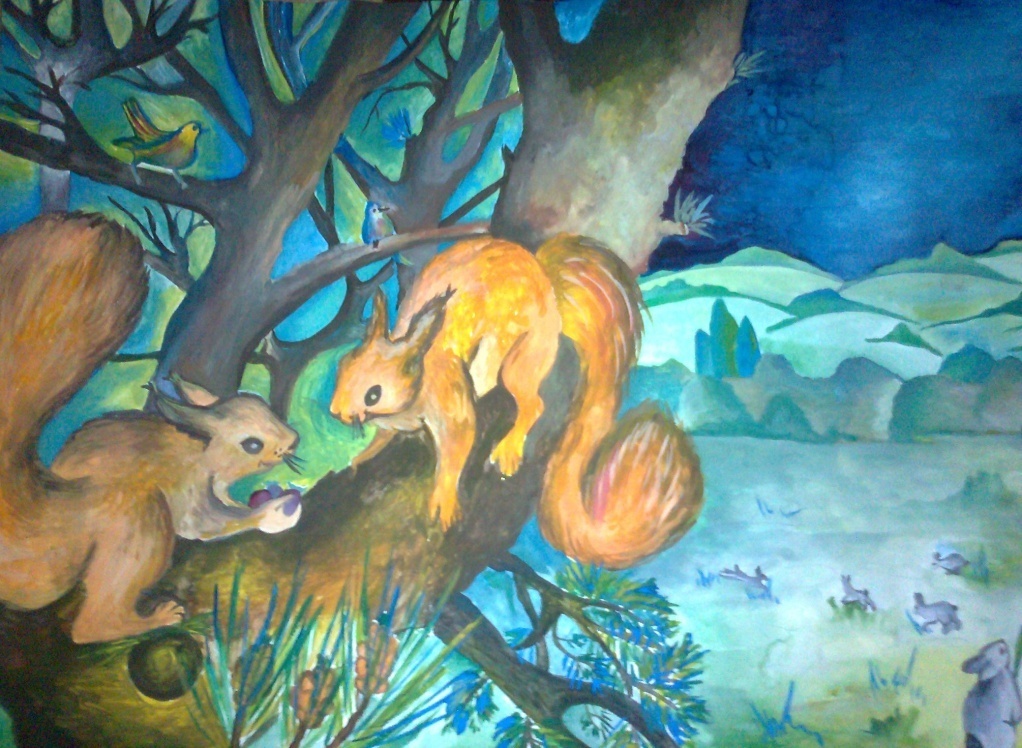 Schluss